Fundamentals of CRE
Salah N. Farhan  College of Engineering  Diyala University
Chemical Reaction Engineering
By
Dr Salah N. Farhan
Senior lecturer. Chem. Eng. Dept.
College of Engineering
University of Diyala
1
Fundamentals of CRE
Salah N. Farhan  College of Engineering  Diyala University
Chapter 14: Pseudo Steady State Hypothesis (PSSH)
2
Pseudo Steady State Hypothesis (PSSH)
Net rate of reaction of active intermediates is zero
Hall of Fame Reaction:   2NO +O2 2NO2
Introduction to Enzyme Kinetics
Begin non-Isothermal reactor design
3
Active Intermediates and PSSH
An active intermediate is a molecule that is in a highly energetic and reactive state It is short lived as it disappears virtually as fast as it is formed. That is, the net rate of reaction of an active intermediate, A*, is zero.
The assumption that the net rate of reaction is zero is called the Pseudo Steady State Hypothesis (PSSH)
4
Active Intermediates and PSSH
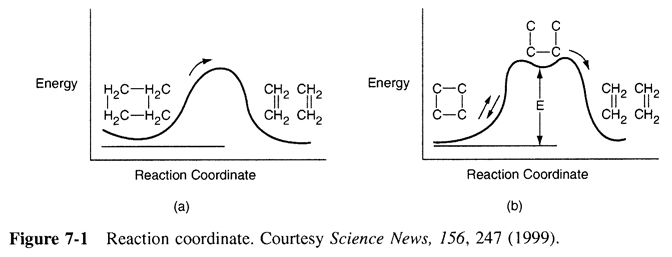 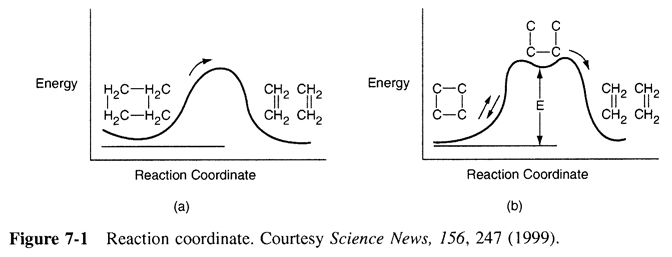 5
Example
The rate law for the reaction
is found from experiment to be
How did this rate law come about? Suggest a mechanism consistent with the rate law.
6
Example
For reactions with active intermediates, the reaction coordinated now has trough in it and the active intermediate, A*, sits in this trough
7
Example - Solution
8
Rate Laws:
k3 is defined w.r.t.  A*
Reaction (1)											(1)
Reaction (2)											(2)
Reaction (3)											(3)
But C*A cannot be measured since it is so small
Relative Rates:
9
Net Rates: Rate of Formation of Product
(4)
(5)
Pseudo Steady State Hypothesis 		r*A = 0
(6)
Solving for
10
Substituting for          in Equation (4) the rate of formation of B is
(8)
Relative rates overall
(9)
11
For high concentrations of A, we can neglect     in the denominator with respect to
and the rate law becomes
(10)
(apparent first order)
12
For low concentrations of A, we can neglect         in the denominator with respect to k3.
and the rate law becomes
(11)
(apparent second order)
Dividing by k3 and letting k’=k2/k3 and k=k1 we have the rate law we were asked to derive
(12)
Active Intermediates
What about
Why do so many reactions follow elementary rate laws?
14
Active Intermediates/Free Radicals and PSSH
Hall of Fame Reaction
The reaction:			2NO +O2 2NO2
has an elementary rate law
However… Look what happens to the rate as the temperature increases:
-rNO2
T
15
Why does the rate law decrease with increasing temperature?
Mechanism:
(1)
(2)
(3)
Write rate of formation of product  rNO2
 Note: k3 is defined w.r.t. NO3*
16
Define k with respect to NO3*
Assume that all reactions are elementary reactions, such that:
17
The net reaction rate for NO3* is the sum of the individual reaction rates for NO3*:
18
Pseudo Steady State Hypothesis (PSSH)
The PSSH assumes that the net rate of species A* (in this case NO3*) is zero.
19
Pseudo Steady State Hypothesis (PSSH)
20
Pseudo Steady State Hypothesis (PSSH)
-rNO2
This result shows why the rate decreases as temperature increases.
T
21
Enzymatic Reactions
Michealis-Menten Kinetics
Lineweaver-Burk Plot
Enzyme Inhibition  
Competitive
Uncompetitive
Non-Competitive
22
Review Last Lecture
Active Intermediates and PSSH
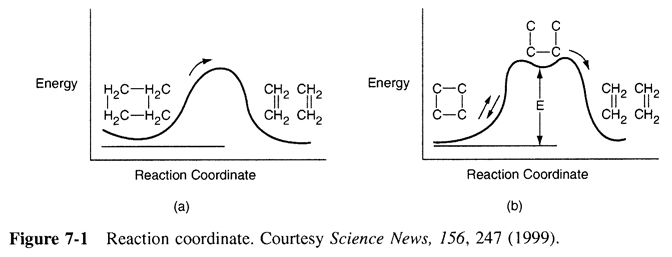 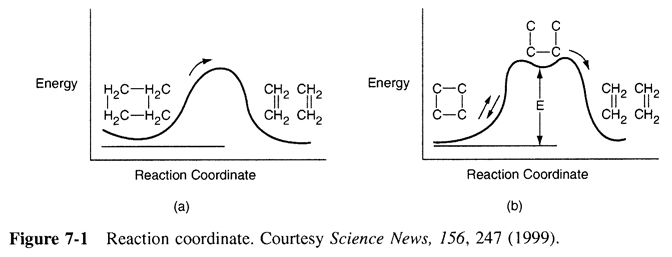 23
Review Last Lecture
Active Intermediates and PSSH
1.In the PSSH, we set the rate of formation of the active intermediates equal to zero.  If the active intermediate A* is involved in m different reactions, we set it to: 


2. The azomethane (AZO) decomposition mechanism is






By applying the PSSH to AZO*, we show the rate law, which exhibits first-order dependence with respect to AZO at high AZO concentrations and second-order dependence with respect to AZO at low AZO concentrations.
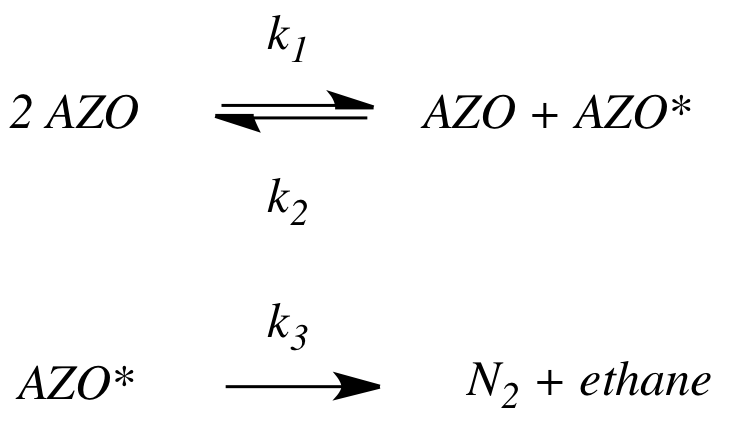 24
Enzymes
Michaelis-Menten Kinetics
Enzymes are protein-like substances with catalytic properties.
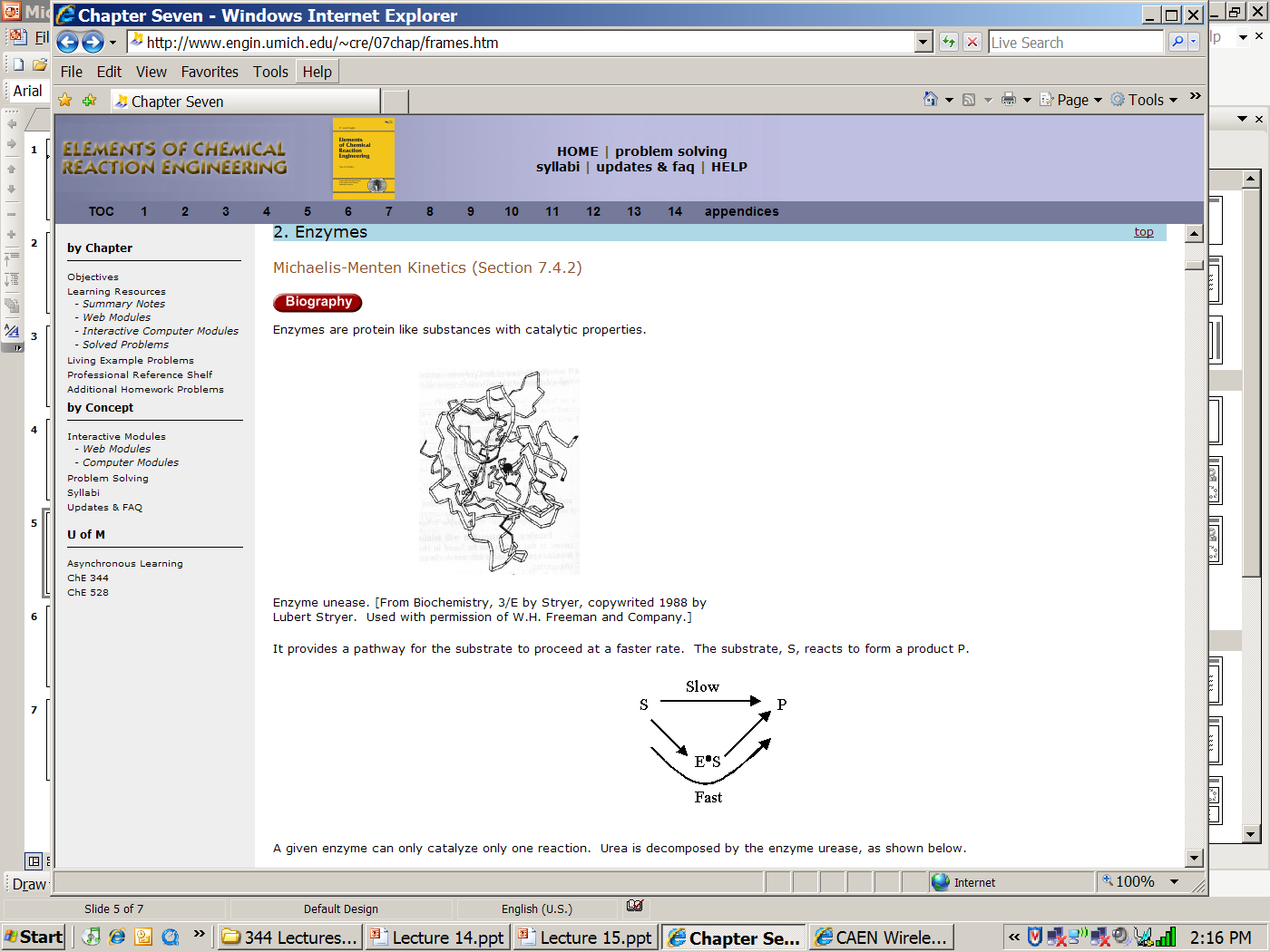 Enzyme Unease [From Biochemistry, 3/E by Stryer, copywrited 1988 by Lubert Stryer. Used with permission of W.H. Freeman and Company.]
25
Enzymes
Enzymes provide a pathway for the substrate to proceed at a faster rate. The substrate, S, reacts to form a product  P.
Slow
S
P
Fast
A given enzyme can only catalyze only one reaction. Example, Urea is decomposed by the enzyme urease.
26
Enzymes - Urease
A given enzyme can only catalyze only one reaction. Urea is decomposed by the enzyme urease, as shown below.
The corresponding mechanism is:
27
Enzymes - Michaelis-Menten Kinetics
28
Enzymes - Michaelis-Menten Kinetics
29
Enzymes - Michaelis-Menten Kinetics
Vmax=kcatEt
Turnover Number: kcat
Number of substrate molecules (moles) converted to product in a given time (s) on a single enzyme molecule  (molecules/molecule/time)

For the reaction:
kcat
H2O2 + E →H2O + O +  E
40,000,000 molecules of H2O2  converted to product per second on a single enzyme molecule.
30
Enzymes - Michaelis-Menten Kinetics
(Michaelis-Menten plot)
Vmax
Solving:

KM=S1/2 
therefore KM is the concentration at which the rate is half the maximum rate.
-rs
Michaelis-Menten Equation
S1/2
CS
31
Enzymes - Michaelis-Menten Kinetics
Inverting yields:
Lineweaver-Burk Plot
1/-rS
slope = KM/Vmax
1/Vmax
1/S
32
Types of Enzyme Inhibition
Competitive
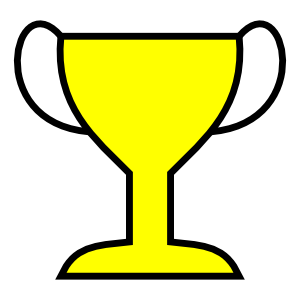 Uncompetitive
Non-competitive
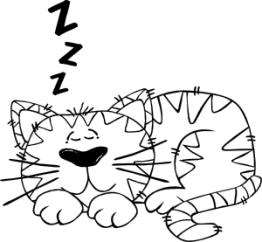 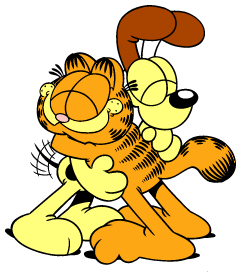 33
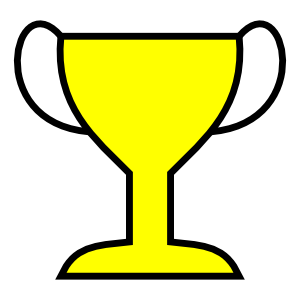 Competitive Inhibition
34
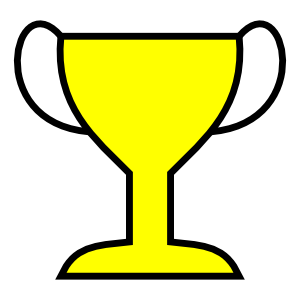 Competitive Inhibition
1) Mechanisms:
35
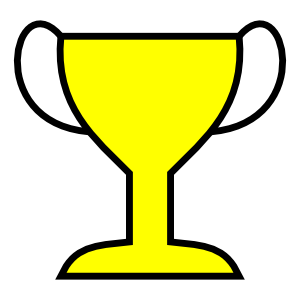 Competitive Inhibition
2) Rate Laws:
36
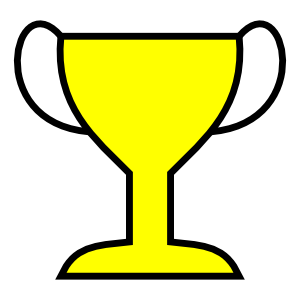 Competitive Inhibition
37
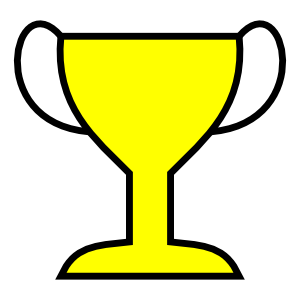 Competitive Inhibition
From before (no competition):
Competitive
Increasing CI
No Inhibition
Competitive
Intercept does not change, slope increases as inhibitor concentration increases
38
Uncompetitive Inhibition
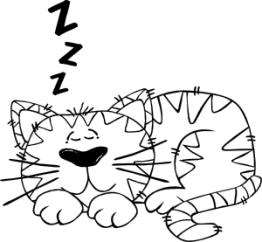 39
Uncompetitive Inhibition
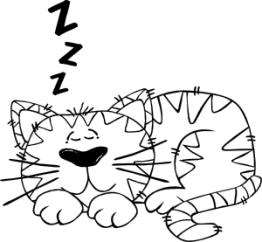 Inhibition only has affinity for enzyme-substrate complex
Developing the rate law:
(1)
(2)
40
Uncompetitive Inhibition
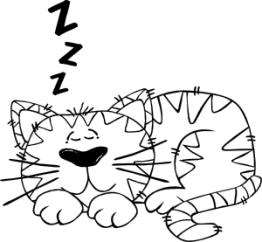 Adding (1) and (2)
From (2)
41
Uncompetitive Inhibition
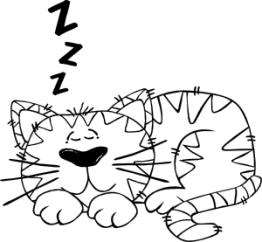 Total enzyme
42
Uncompetitive Inhibition
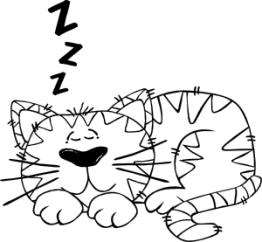 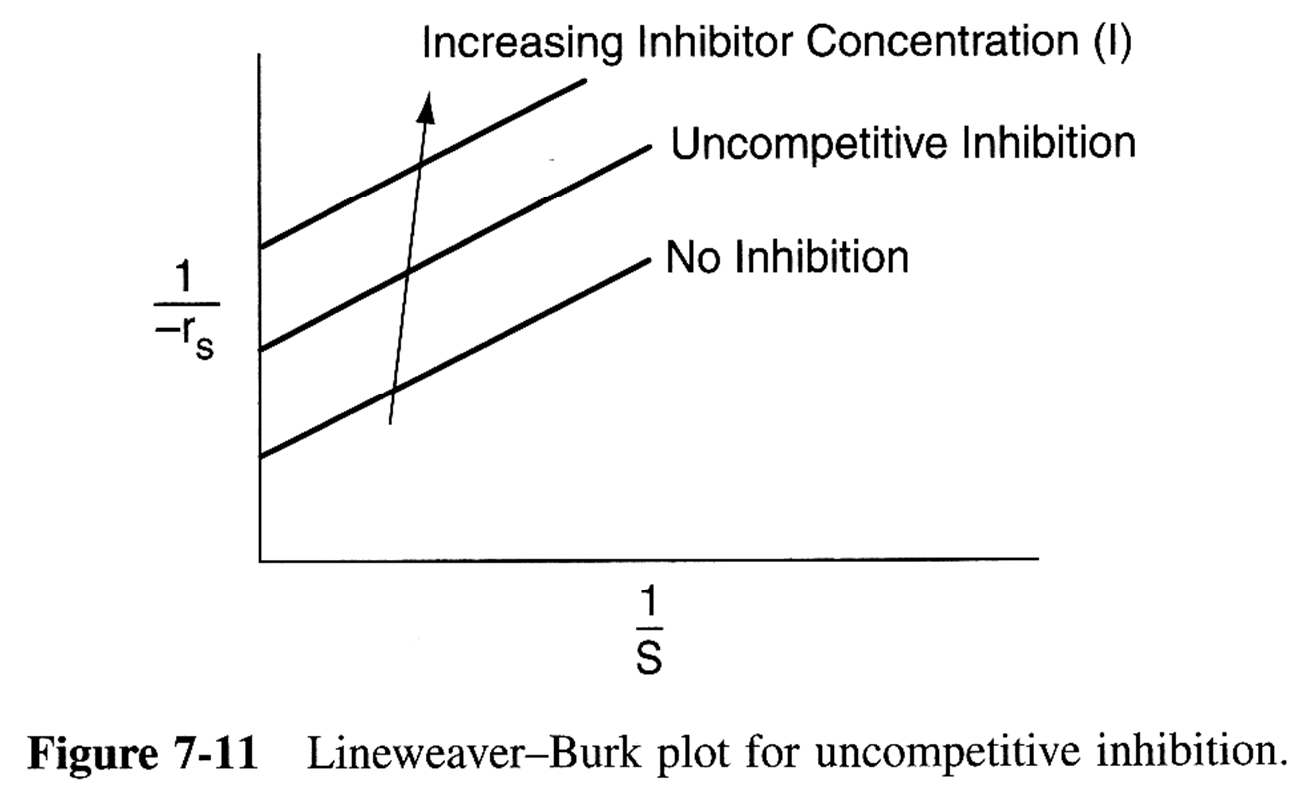 Slope remains the same but intercept changes as inhibitor concentration is increased
Lineweaver-Burk Plot for uncompetitive inhibition
43
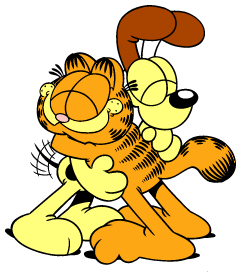 Non-competitive Inhibition
44
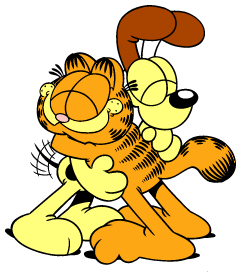 E + S             E·S             P + E

(inactive)I.E + S            I.E.S (inactive)
Non-competitive Inhibition
Increasing I
+I
-I
-I
+I
No Inhibition
Both slope and intercept changes
45
Summary: Types of Enzyme Inhibition
Lineweaver–Burk plots for three types of enzyme inhibition.
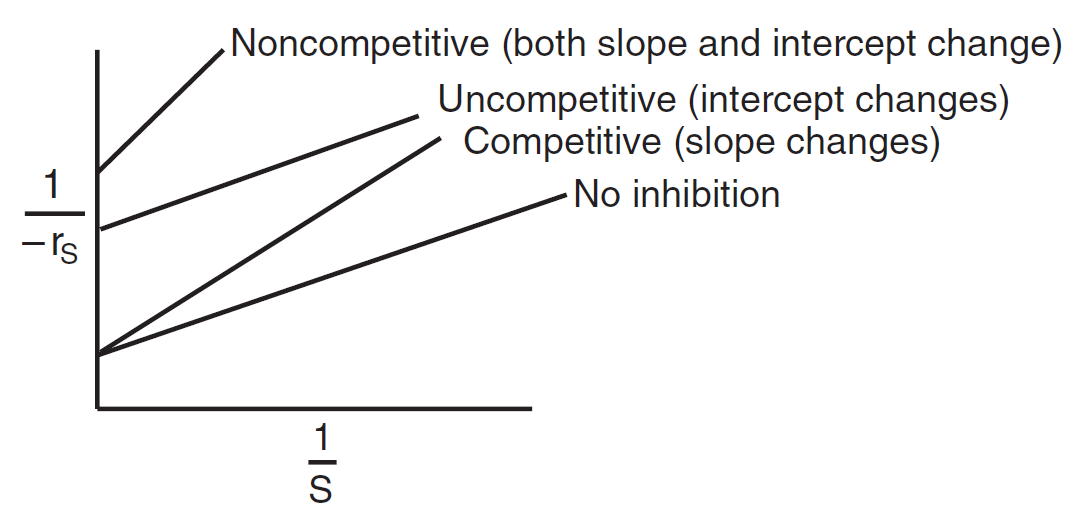 46
Fundamentals of CRE
Salah N. Farhan  College of Engineering  Diyala University
47
Fundamentals of CRE
Salah N. Farhan  College of Engineering  Diyala University
48
Fundamentals of CRE
Salah N. Farhan  College of Engineering  Diyala University
49
Fundamentals of CRE
Salah N. Farhan  College of Engineering  Diyala University
50
Fundamentals of CRE
Salah N. Farhan  College of Engineering  Diyala University
51
Fundamentals of CRE
Salah N. Farhan  College of Engineering  Diyala University
52
Fundamentals of CRE
Salah N. Farhan  College of Engineering  Diyala University
53
Fundamentals of CRE
Salah N. Farhan  College of Engineering  Diyala University
54
Fundamentals of CRE
Salah N. Farhan  College of Engineering  Diyala University
55